PHÒNG GIÁO DỤC VÀ ĐÀO TẠO HUYỆN TIÊN LÃNG
TRƯỜNG MẦM NON TIÊN THANH
HOẠT ĐỘNG PTNT
KHÁM PHÁ HOA HỌC
 Đề tài: Vòng đời phát triển của con gà

Giáo viên: Nguyễn Thị Nga
Lớp : 5 tuổi D2
Bé cùng khám phá
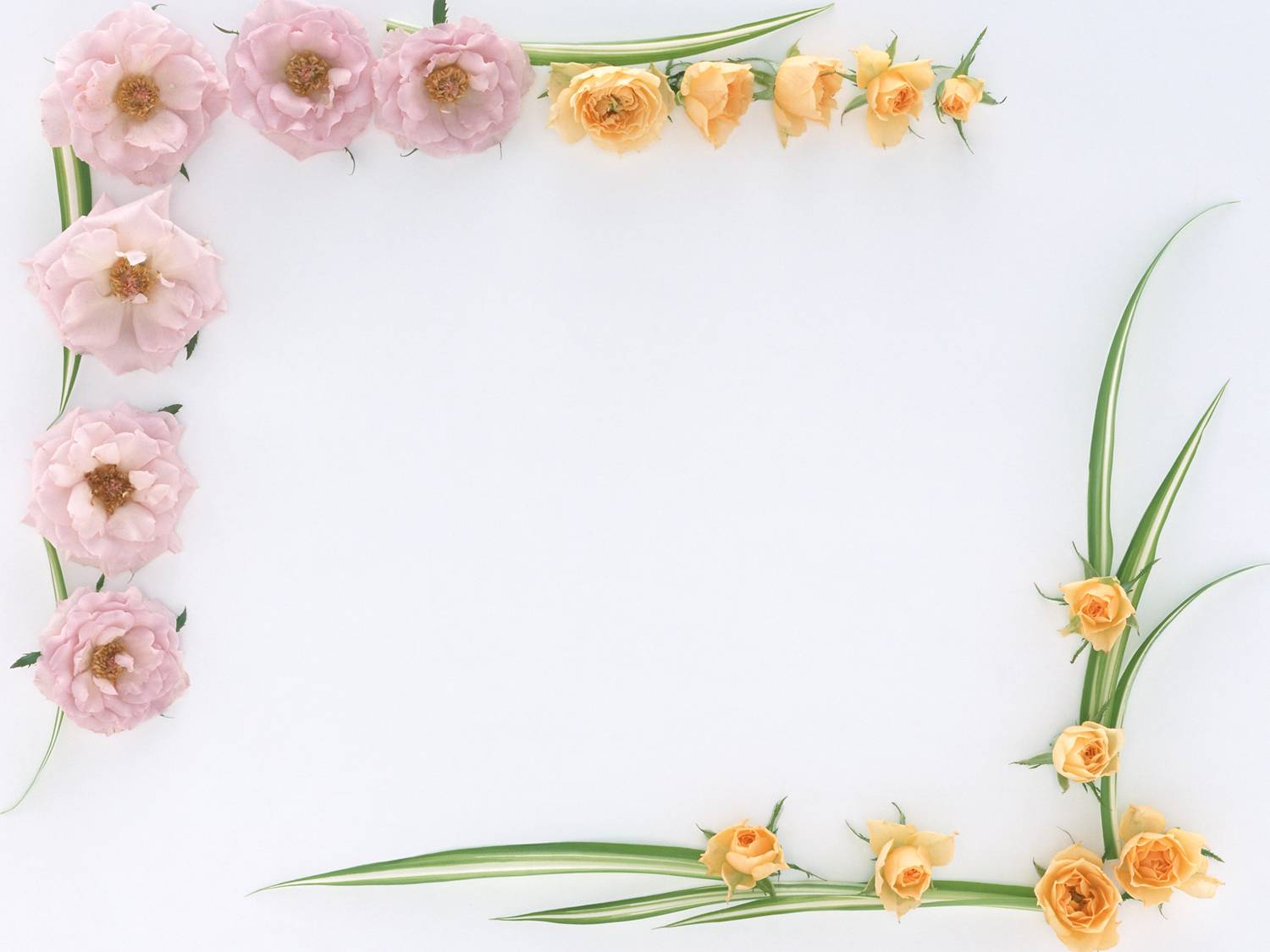 Gà mái đẻ trứng
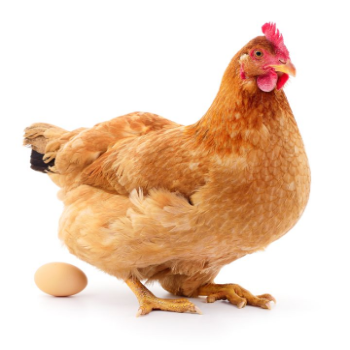 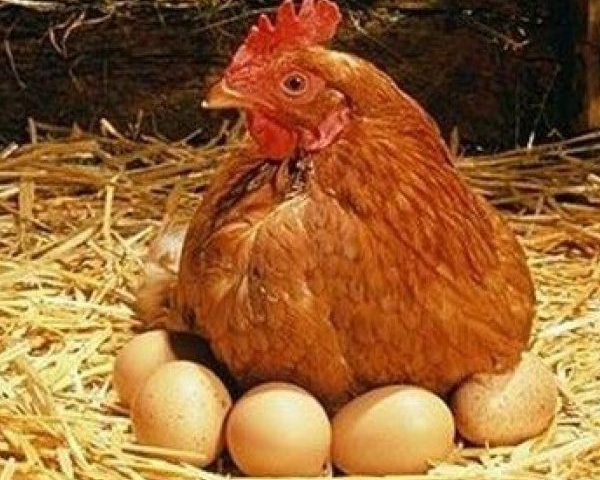 Gà ấp trứng
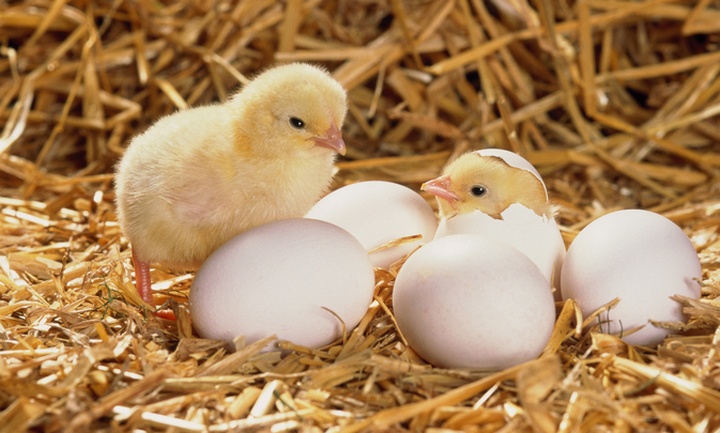 Gà tách vỏ
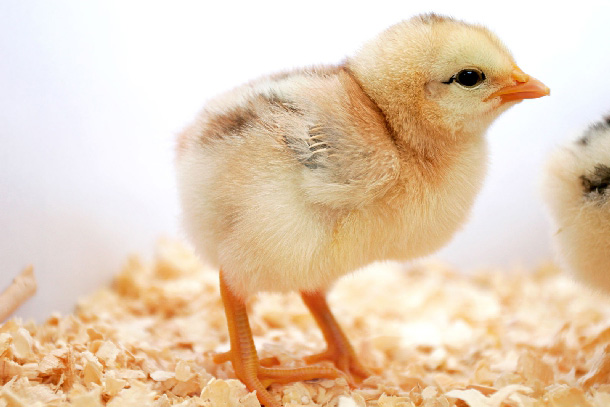 Gà choai
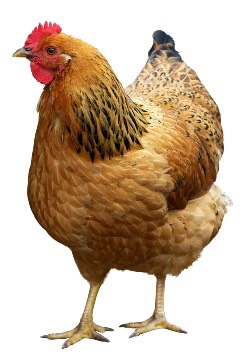 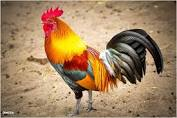 Gà trưởng thành
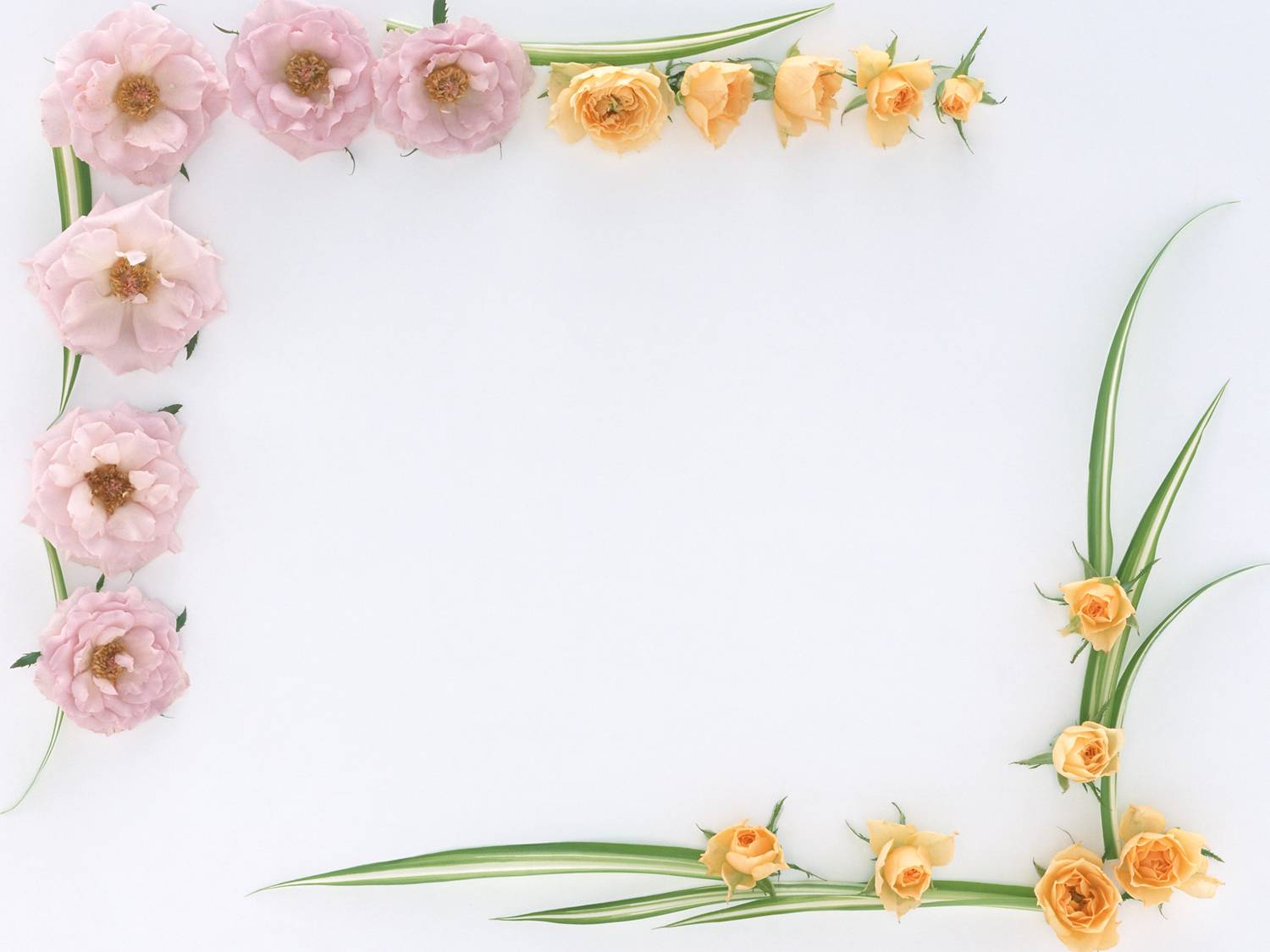 Quá trình phát triển của con gà
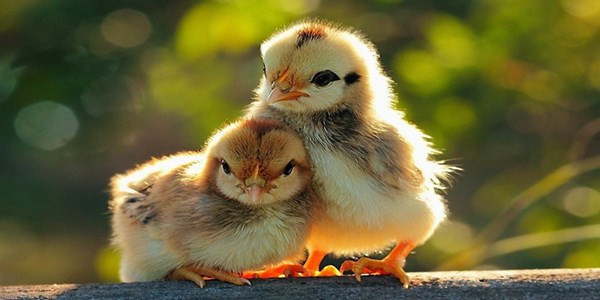 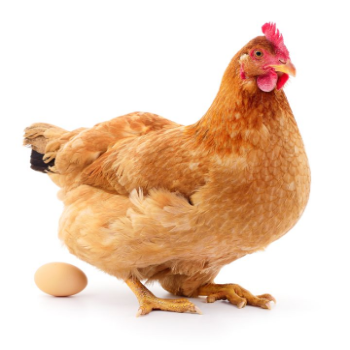 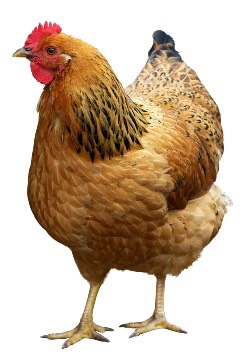 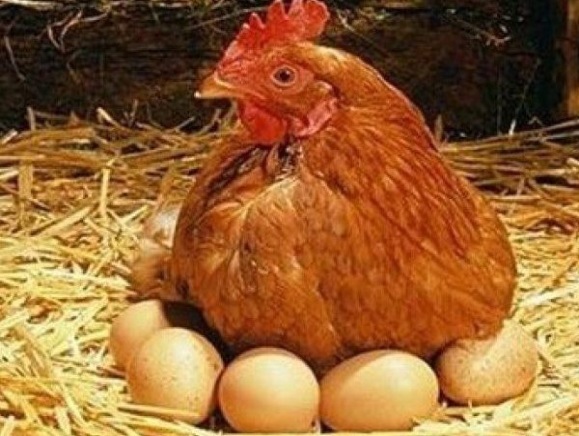 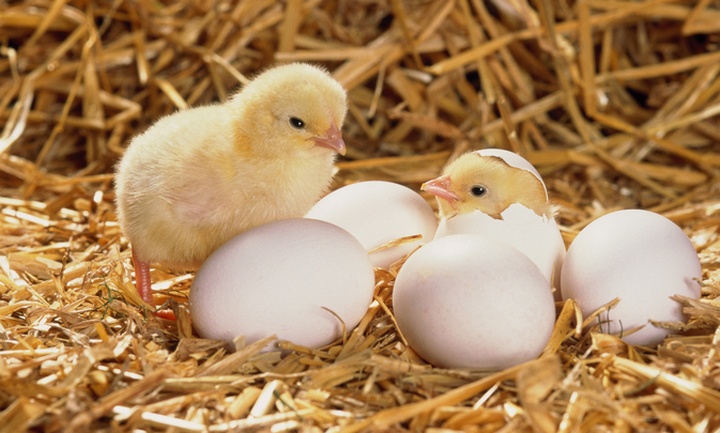 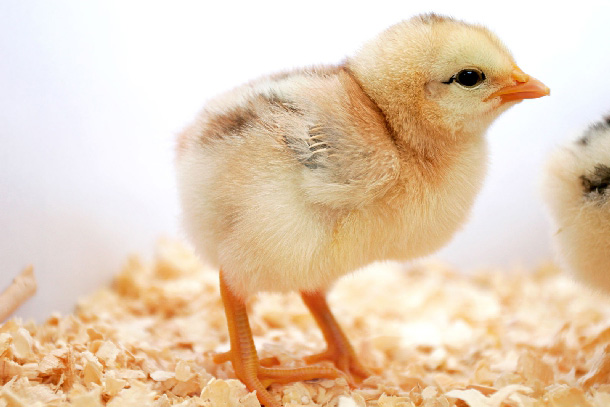 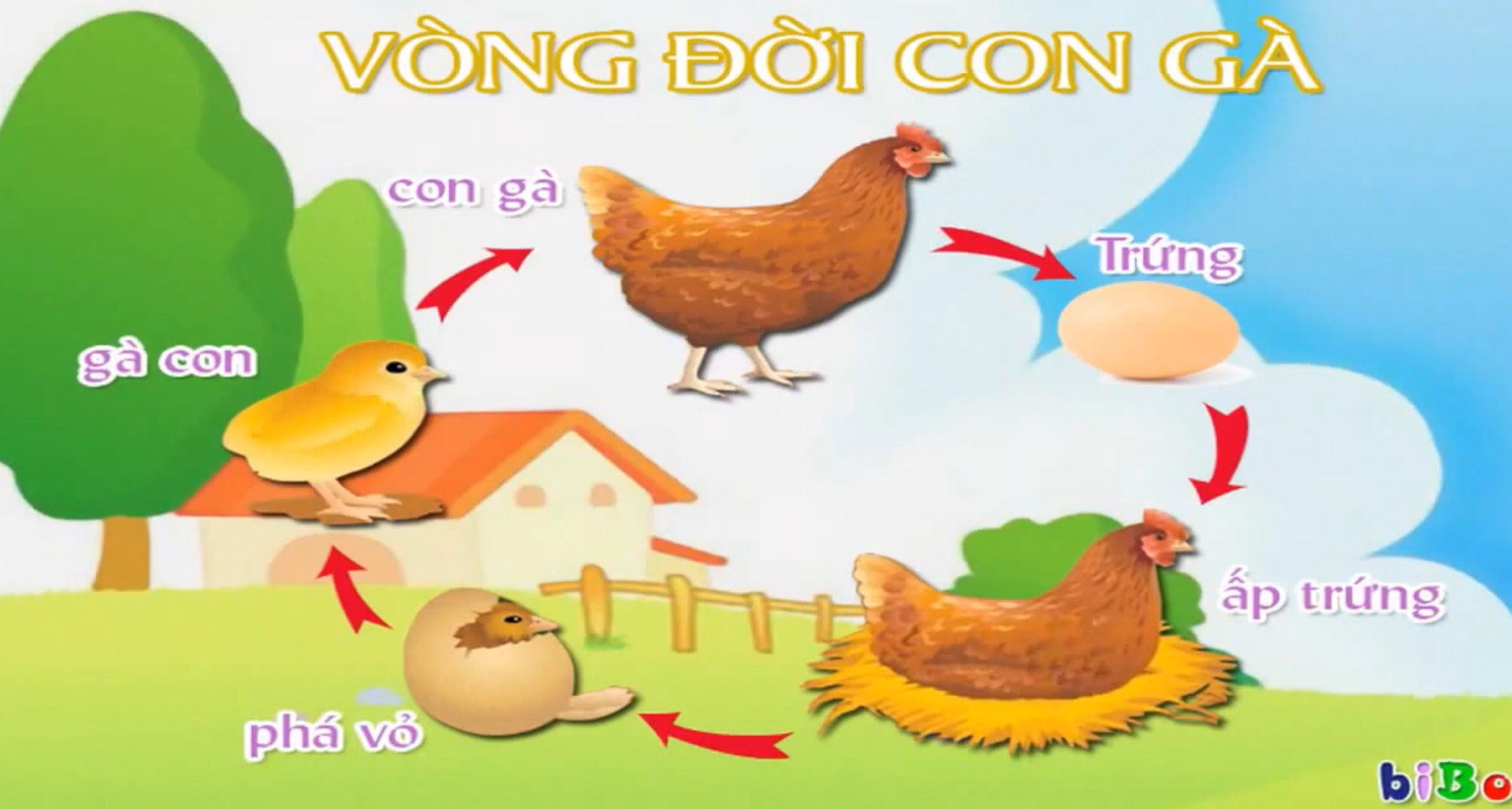 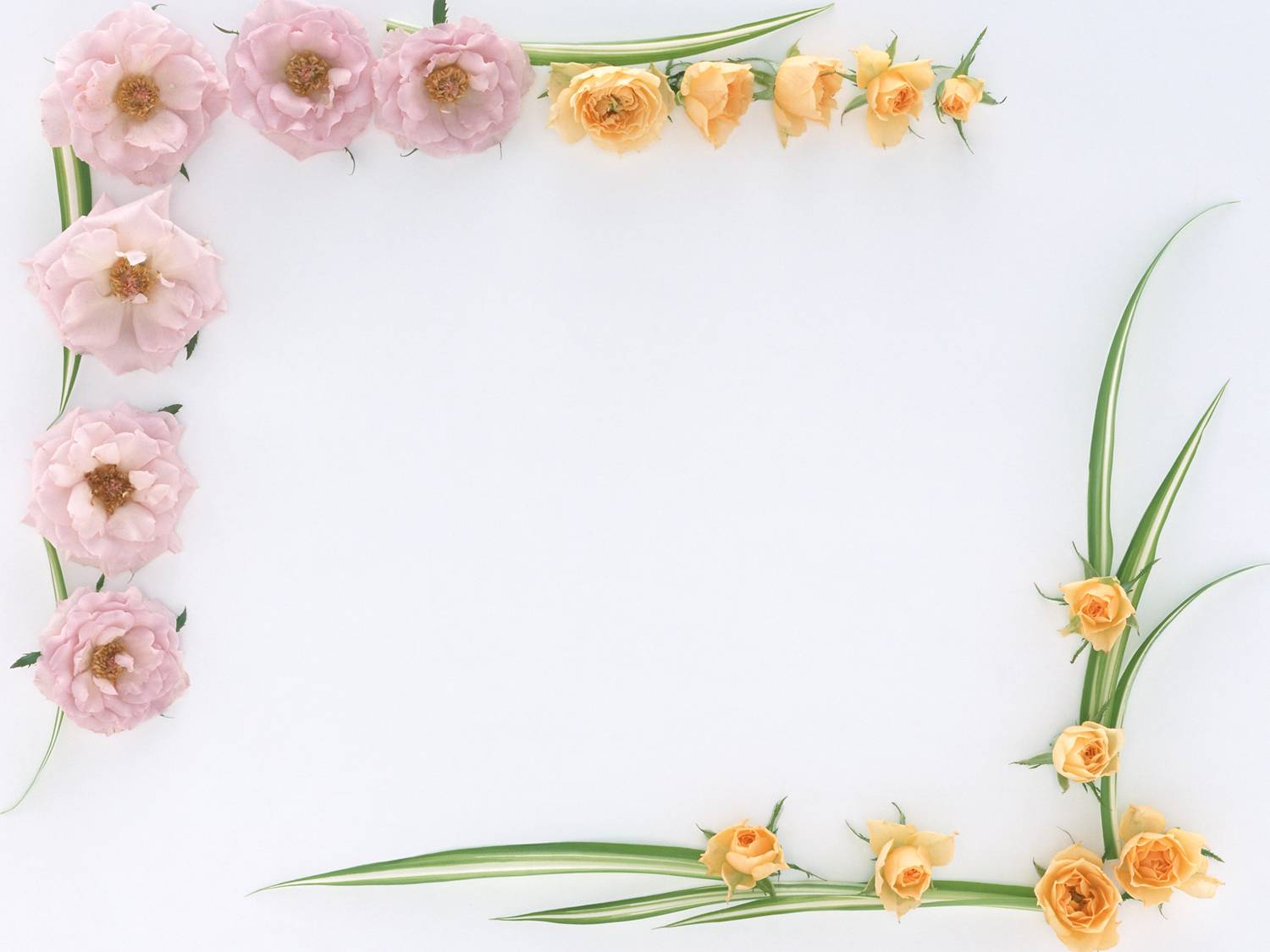 TRÒ CHƠI
Ô CỬA BÍ MẬT
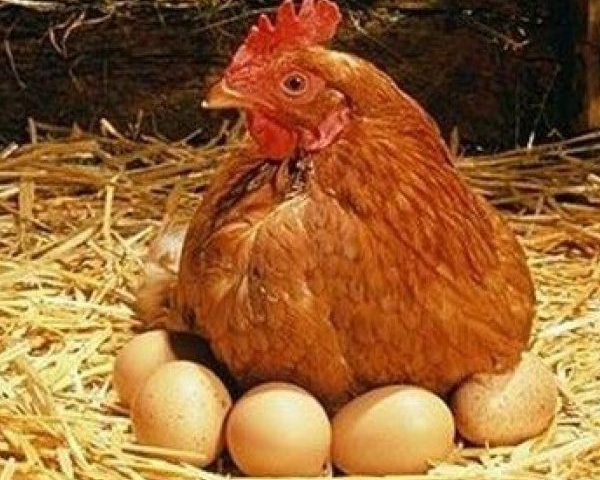 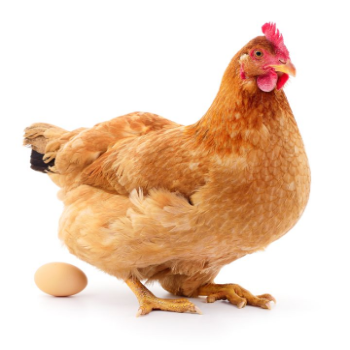 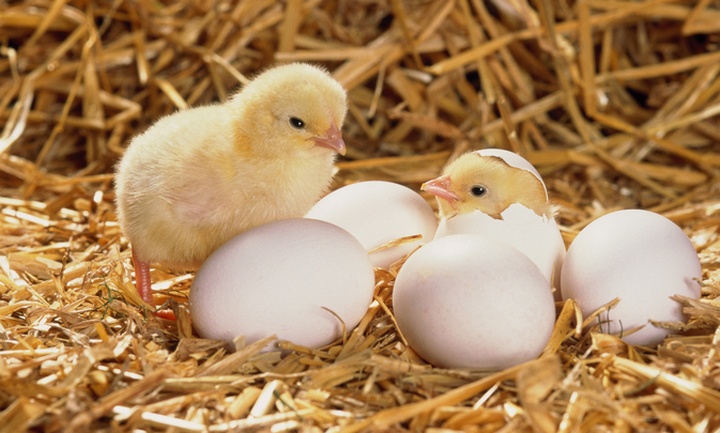 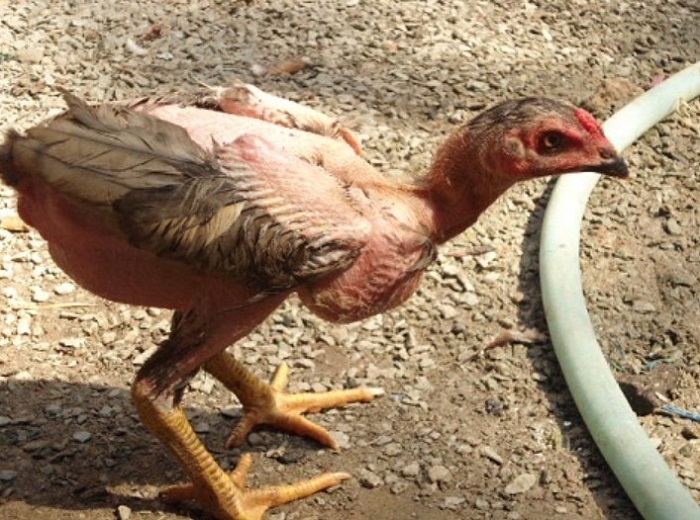 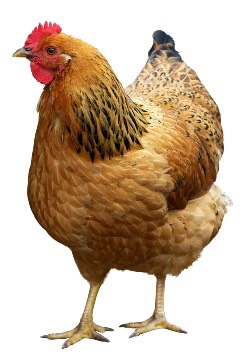 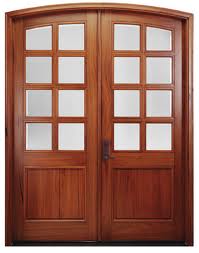 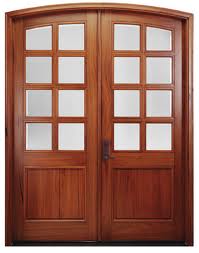 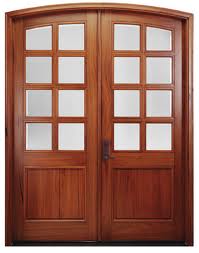 1
2
3
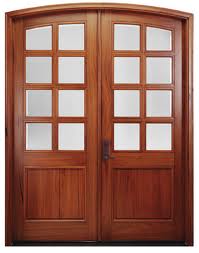 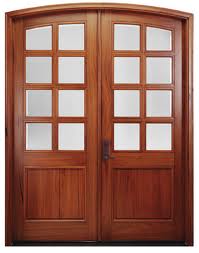 5
4
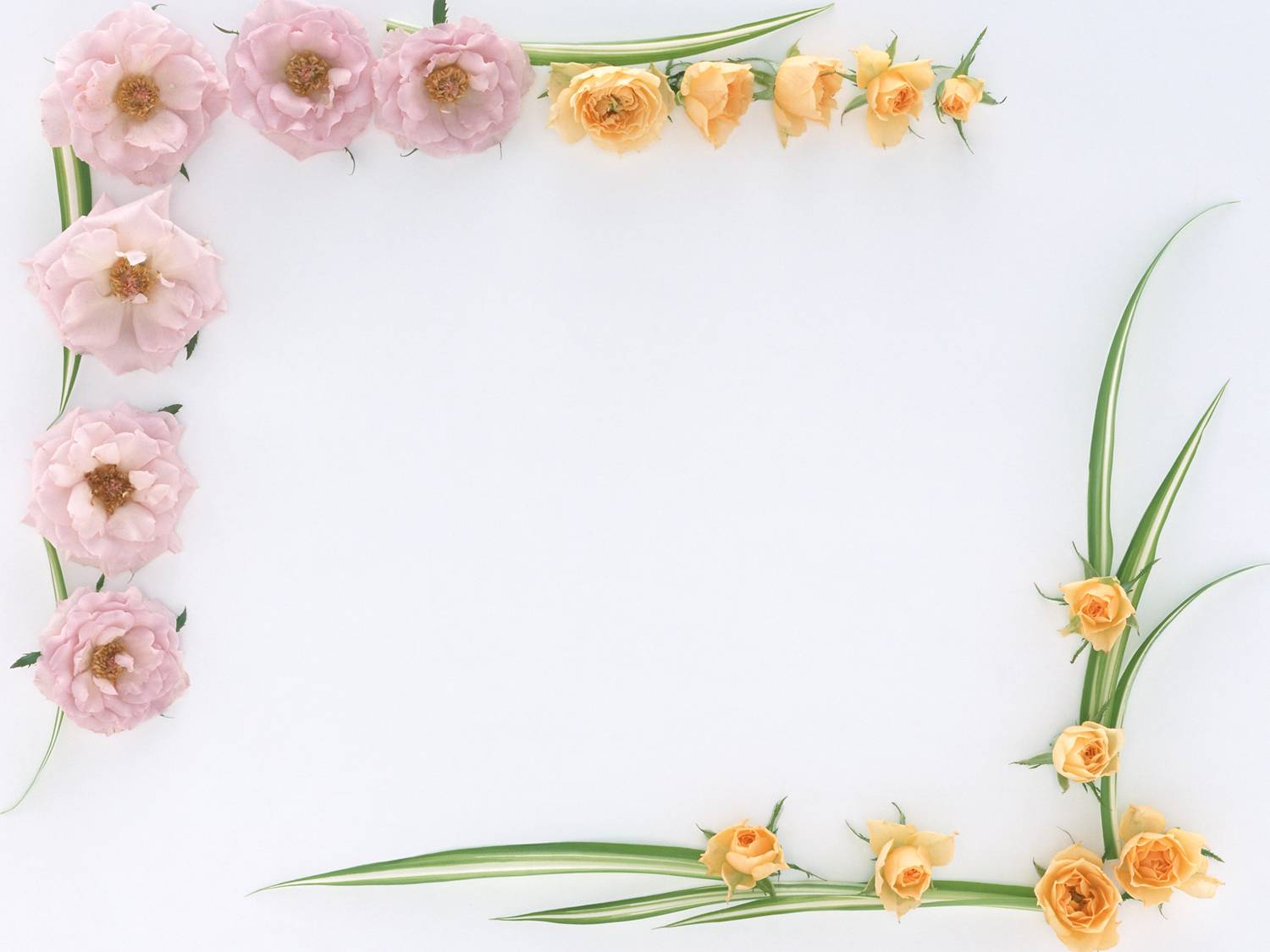 TRÒ CHƠI
BÉ THÔNG MINH
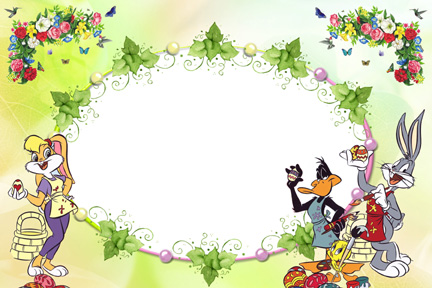 xin chào tạm biệt và hẹn gặp lại